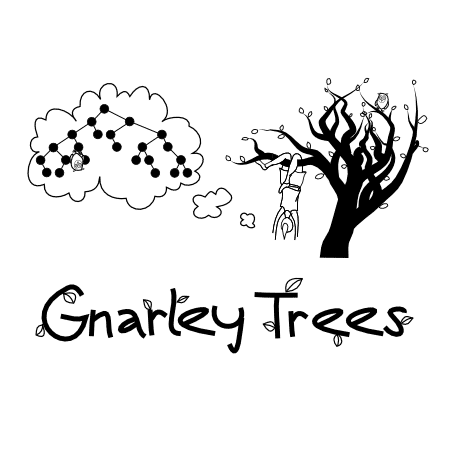 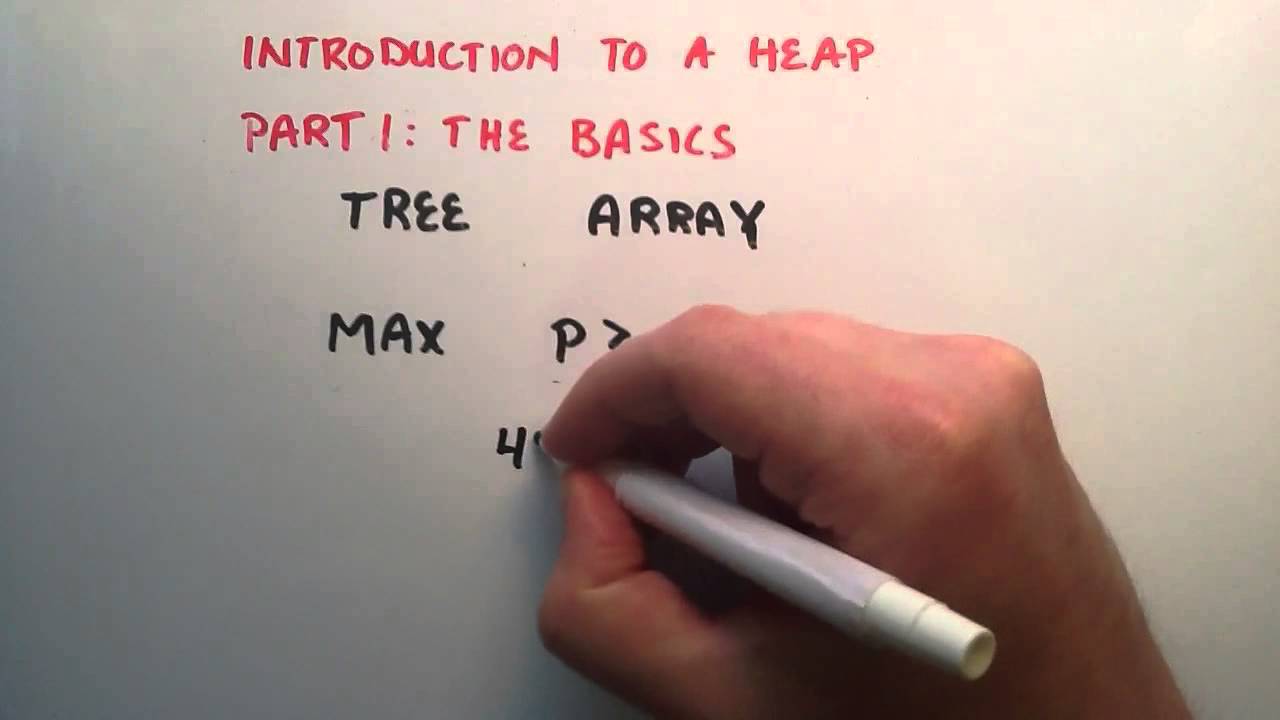 Priority Queues and Heaps
CS 244
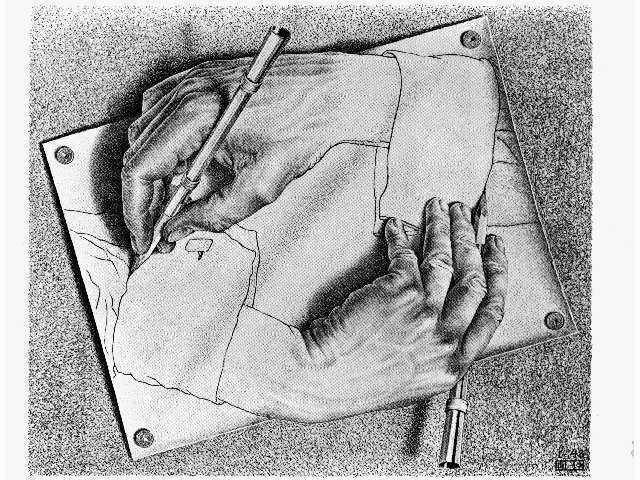 Brent M. Dingle, Ph.D.
Game Design and Development Program
Department of Mathematics, Statistics, and Computer Science
University of Wisconsin – Stout

Content derived from: Data Structures Using C++ (D.S. Malik)
and Data Structures and Algorithms in C++ (Goodrich, Tamassia, Mount)c
Previously
Priority Queues
Implemented as Unordered List
Ordered List
Heap   waiting for this

Heap Description
Marker Slide
General Questions?

Next:
Heap Review
What is a heap
How to implement a Heap
Priority Queue Implementation
Using a Heap
A Better Implementation of PQs
Priority Queues can be implemented using a Binary Heap (or just Heap for now)

A Heap is a binary tree with two properties
Structure Property
Heap-Order Property
Max Heap
Min Heap
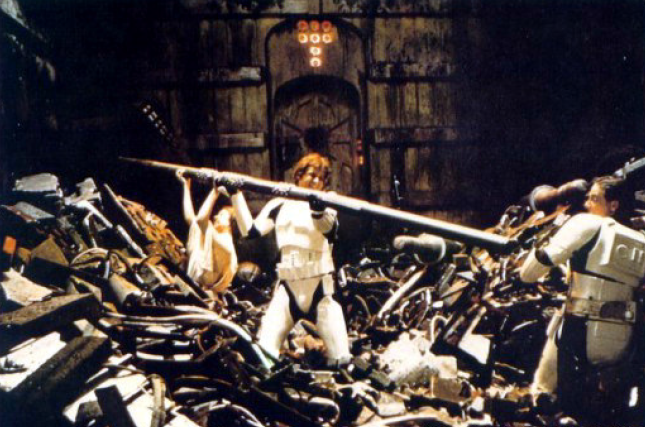 When a complete
binary tree is built,
its first node must be
the root.
Structure Property
A Heap is a complete binary tree
Root
The second node is
always the left child
of the root.
Structure Property
A Heap is a complete binary tree
Left child
of the
root
The third node is
always the right child
of the root.
Structure Property
A Heap is a complete binary tree
Right child
of the
root
The next nodes
always fill the next
level from left-to-right.
Structure Property
A Heap is a complete binary tree
The next nodes
always fill the next
level from left-to-right.
Structure Property
A Heap is a complete binary tree
The next nodes
always fill the next
level from left-to-right.
Structure Property
A Heap is a complete binary tree
The next nodes
always fill the next
level from left-to-right.
Structure Property
A Heap is a complete binary tree
Structure Property
A Heap is a complete binary tree
45
35
23
27
21
22
4
19
Each node in a heap
contains a key that
can be compared to
other nodes' keys.
Structure Property
A Heap is a complete binary tree
45
35
23
27
21
22
4
19
The “max heap property"
requires that each
node's key is >= the
keys of its children
Heap Order Property
For a “MaxHeap”

The key value of each node is at least as large as the key value of  its children.

The root of the heap is the largest value in the tree
4
19
22
27
21
23
45
35
The “min heap property"
requires that each
node's key is <= the
keys of its children
Heap Order Property
For a “MinHeap”

The key value of each node is the same or smaller than the key value of  its children.

The root of the heap is the smallest value in the tree
Max Heap Examples
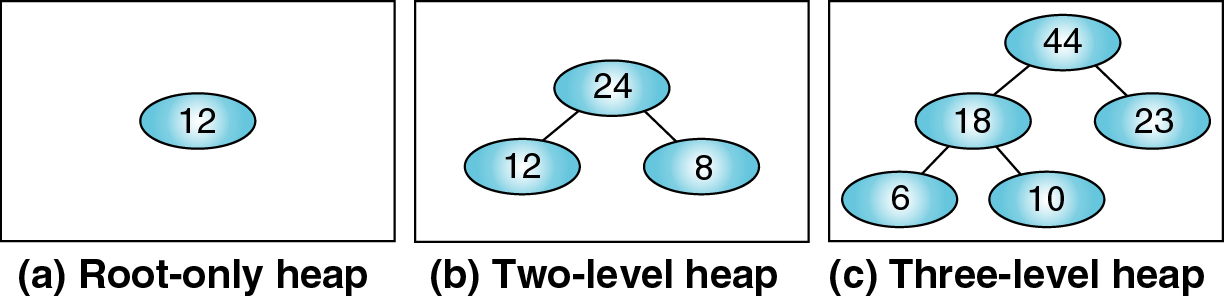 Not Max Heaps
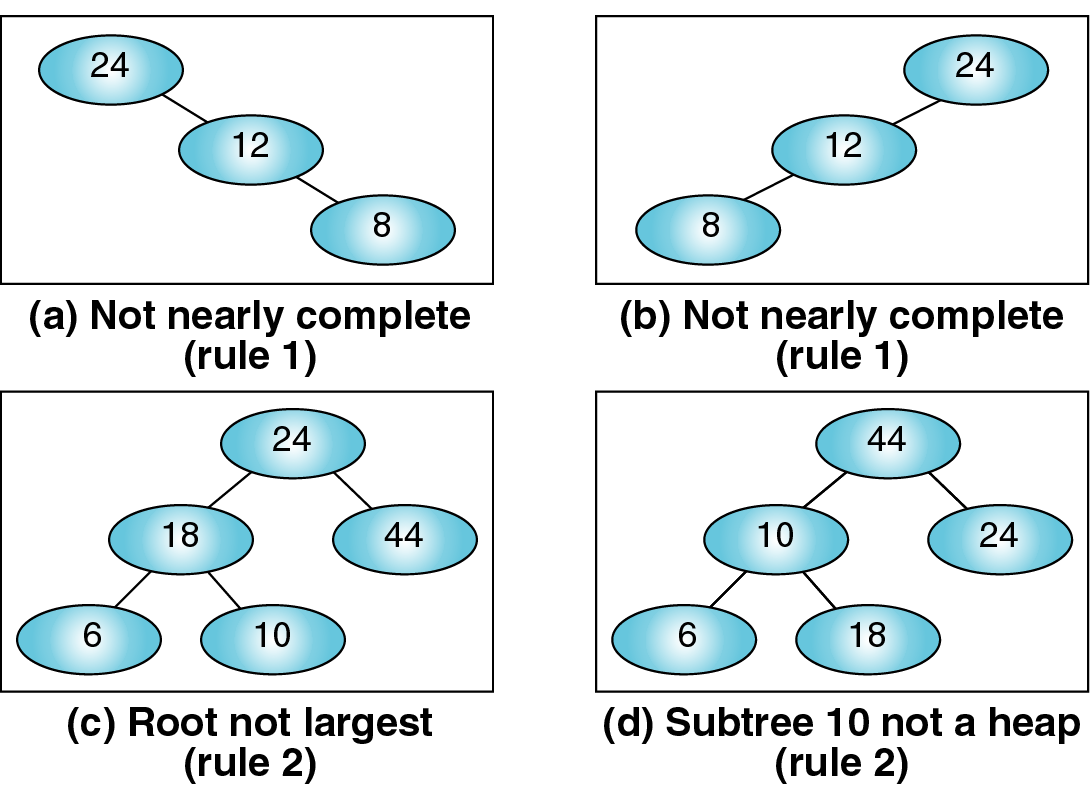 Not complete
Not complete
Sub-tree 10 not a heap
Root NOT largest
Heaps Can Implement PQs
But first: how does one implement a heap?
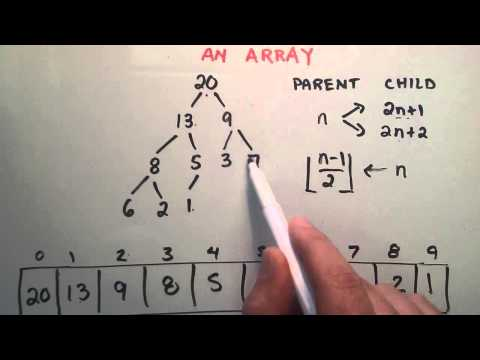 Marker Slide
Questions On:
Heap Review
What is a heap

Next:
Heap Review
How to implement a Heap
Priority Queue Implementation
Using a Heap
Heap Implementation
A heap could be implemented using a regular binary tree (left and right child pointers)

However a heap is a complete binary tree
So we can use an array or vector instead
Notice any node with index i
its parent node is at (i-1)/2
its left child is at 2i + 1
its right child is at 2i + 2
0
2
1
3
4
5
Parent
(i-1)/2
i
2i+1
Left Child
2i+2 
Right Child
Heap Implementation
A heap could be implemented using a regular binary tree (left and right child pointers)

However a heap is a complete binary tree
So we can use an array or vector instead
Notice for any node with index i
   its parent node is at (i-1)/2
   its left child is at 2i + 1
   its right child is at 2i + 2
Optional:
   Draw a NON-complete binary
   tree with 5 to 9 nodes

Show this index relation fails to hold
Using a Vector to Implement a Heap
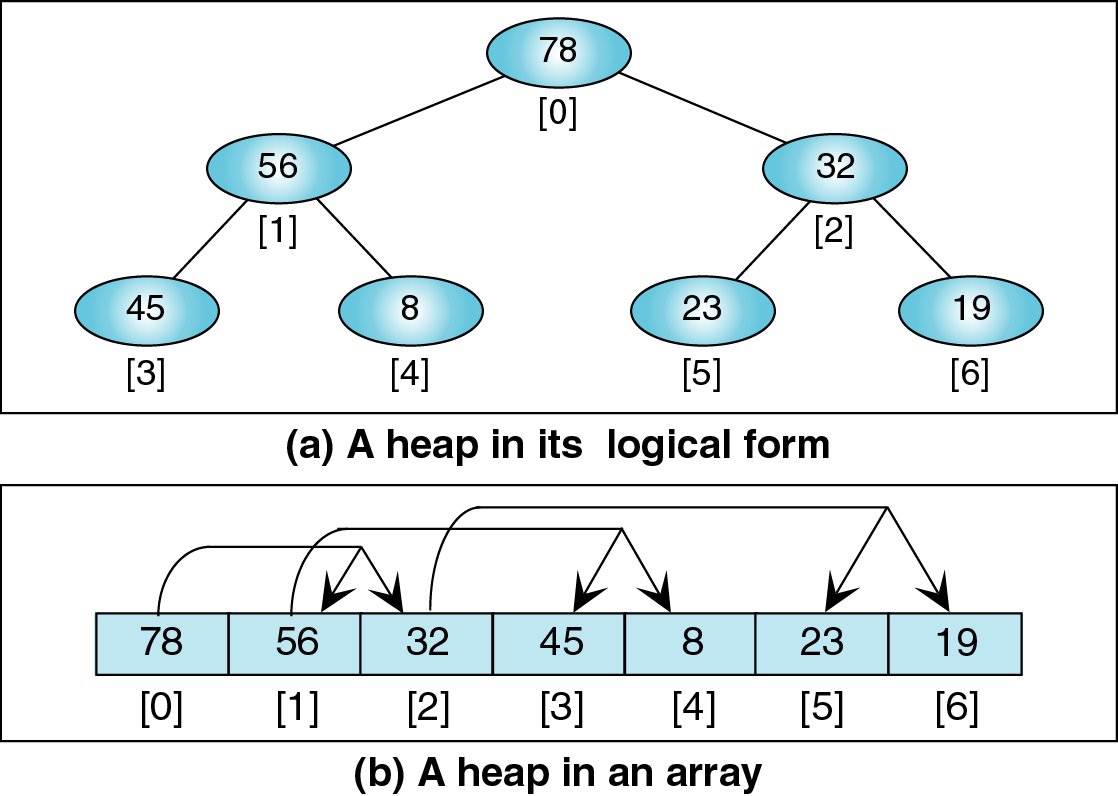 Using a Vector to Implement a Heap
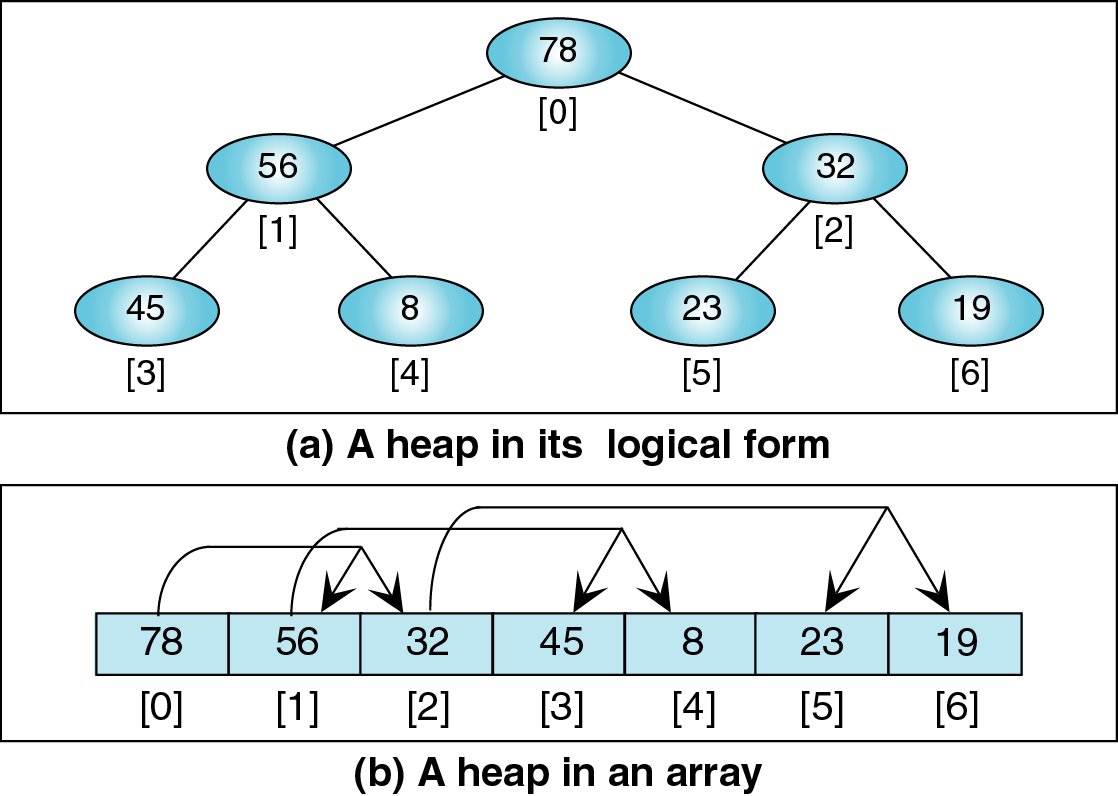 Using a Vector to Implement a Heap
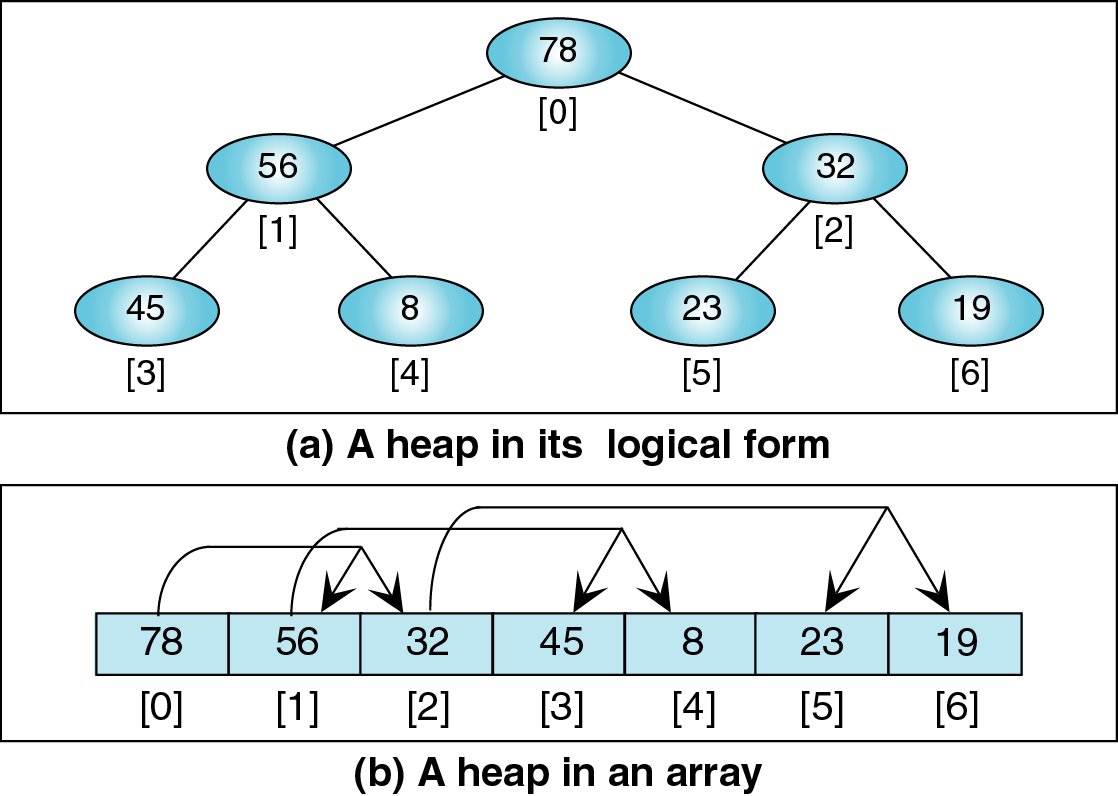 Using a Vector to Implement a Heap
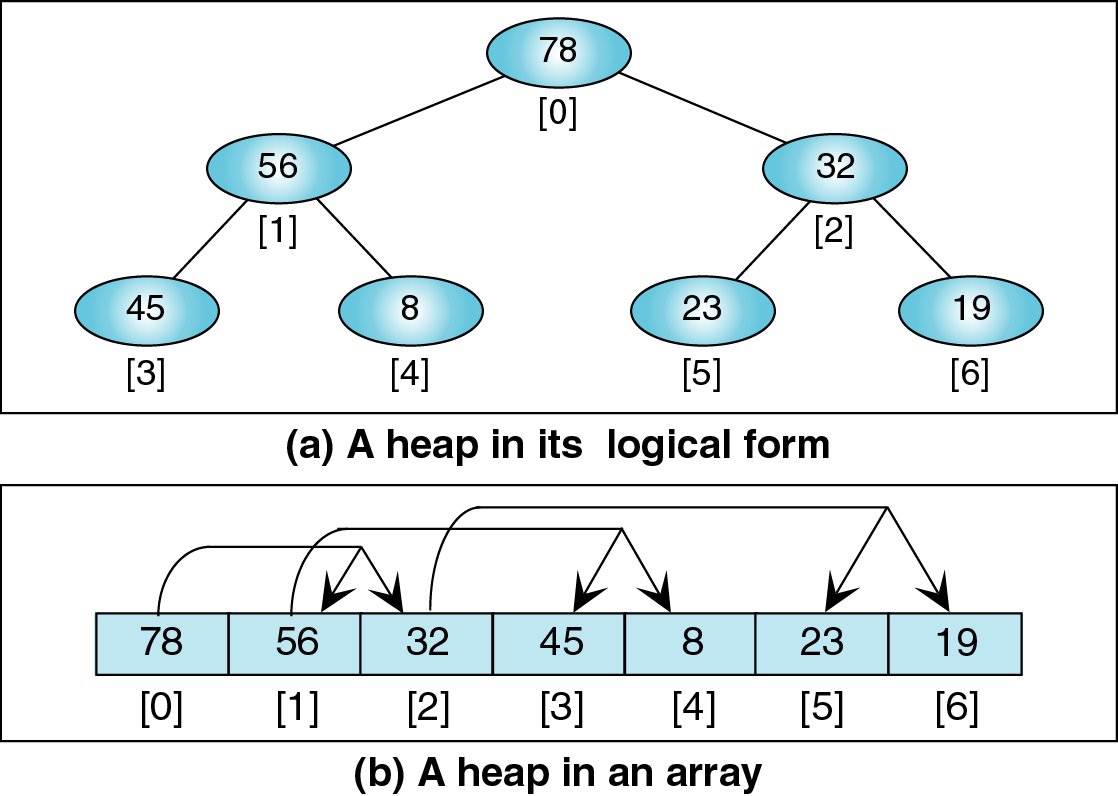 Using a Vector to Implement a Heap
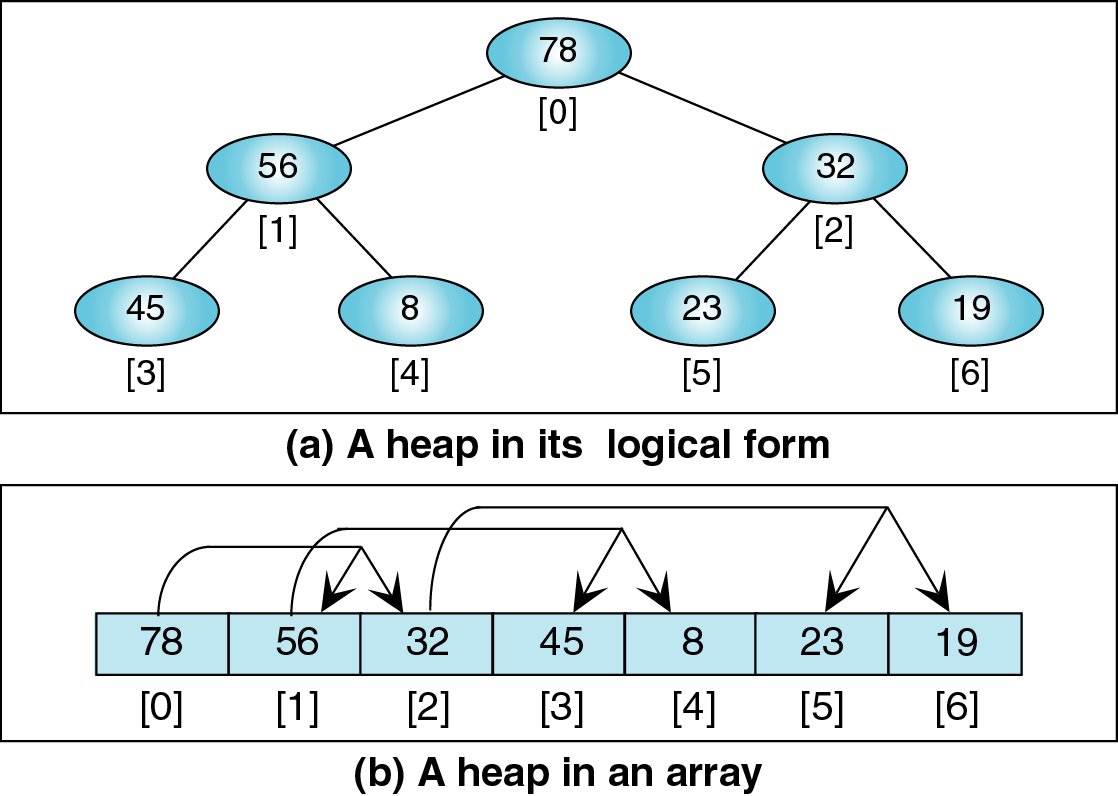 Using a Vector to Implement a Heap
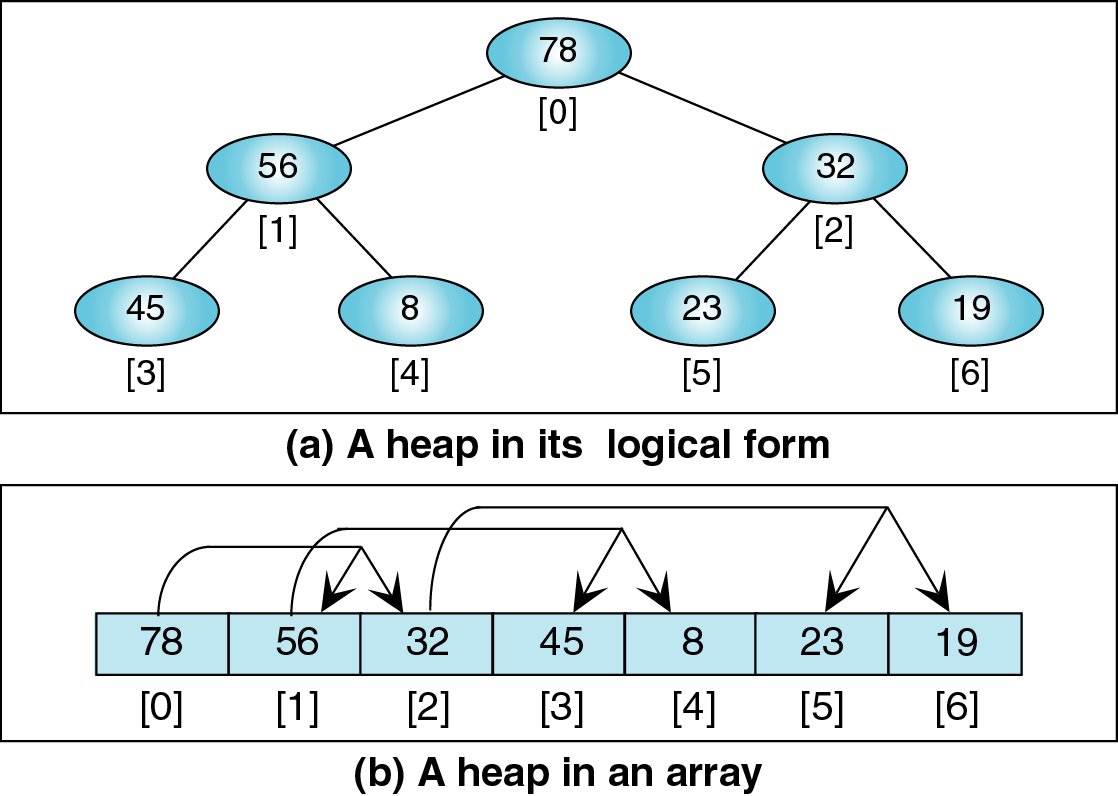 Using a Vector to Implement a Heap
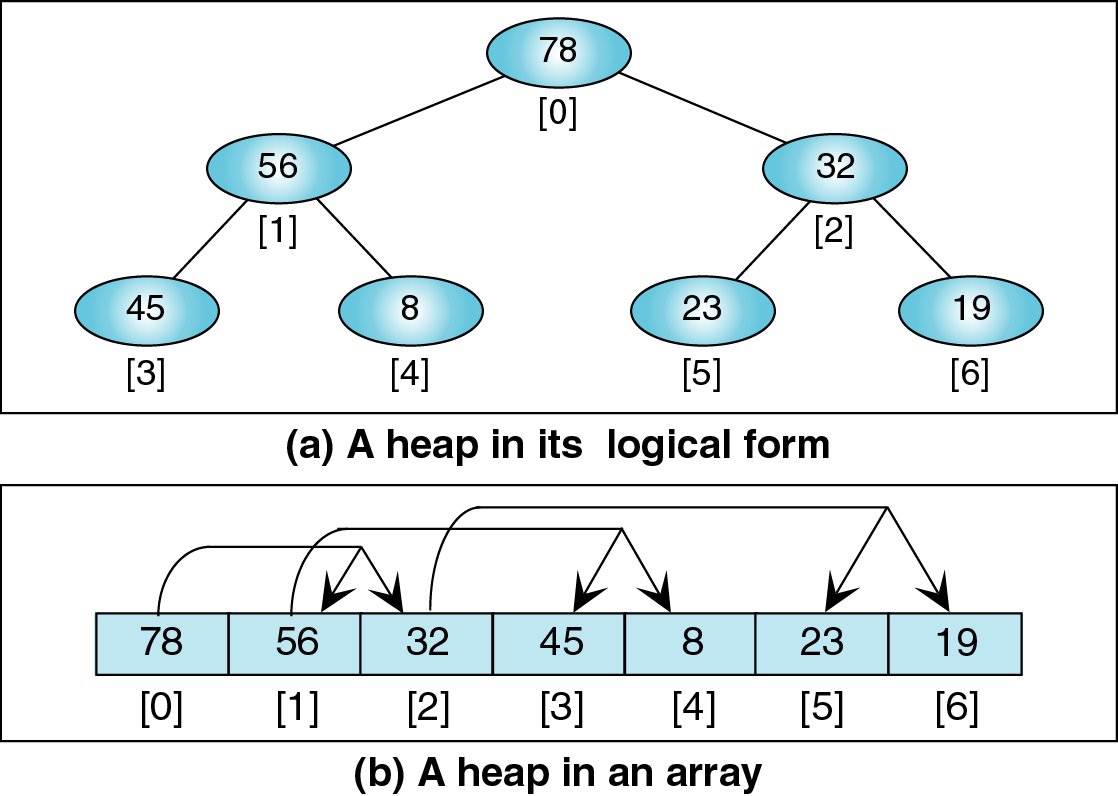 Using a Vector to Implement a Heap
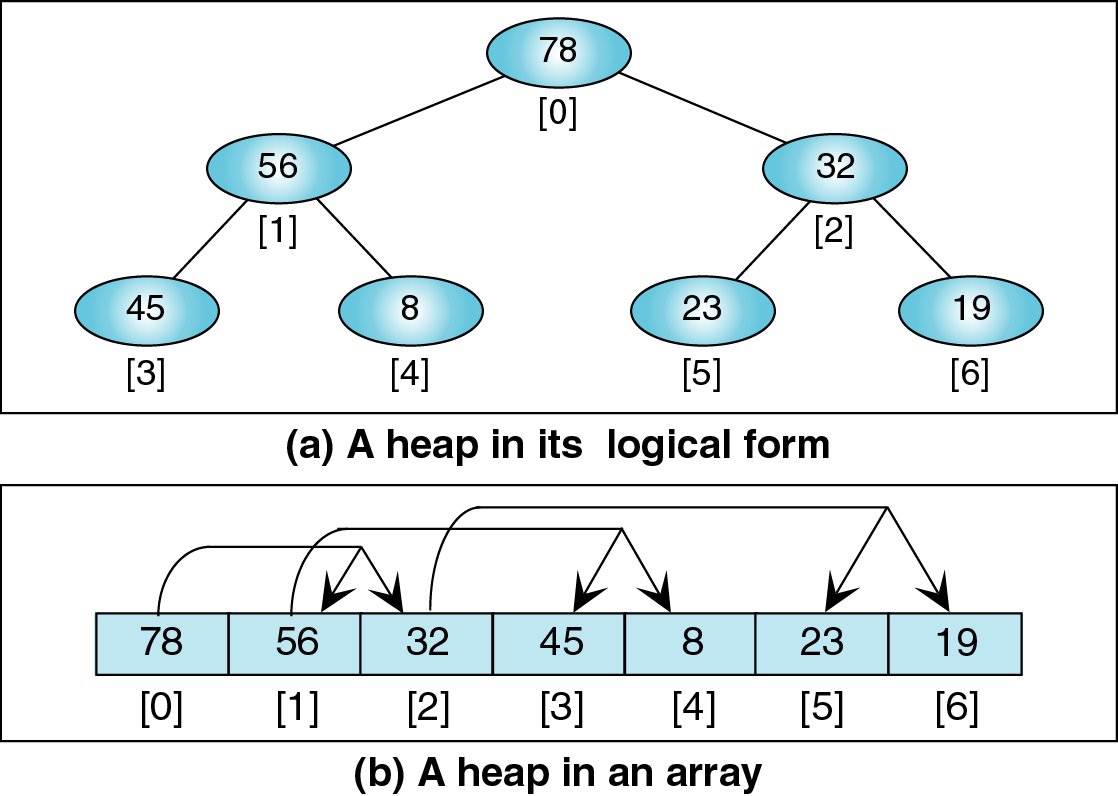 Marker Slide
Questions On:
Heap Review
What is a heap
How to implement a Heap

Next:
Priority Queue Implementation
Using a Heap
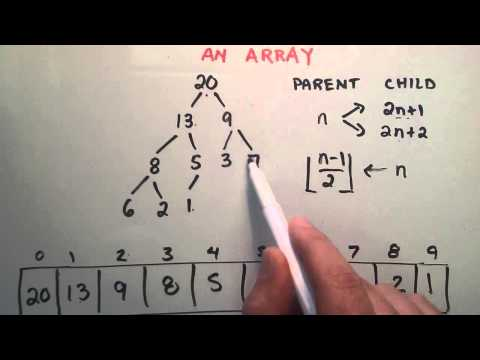 A Priority Queue Implemented with a Heap
As mentioned a PQ can be implemented using a Heap.
Each node of the heap contains one item (key and data)
Each node is keyed on priority
So in a max heap the item with the largest key is the root node

For the heap to be a priority queue we must also have 2 functions implemented
insertItem(item)
aka enqueue(entry) 
adds item to the heap and readjusts tree as needed
removeItem()
aka dequeue()
removes the highest priority item from the heap (the root) and readjusts the tree as needed
PQ implemented as a Heap
The two PQ functions
insertItem(item)
removeItem()
Really are just inserting and removing a node respectively from the heap
Requires two support functions:
reheapUp
reheapDown

Examples follow
Priority Queue insertItem Algorithm
insertItem(e)
put e at the end of the heap (at index heap.size()-1)
reheapUp(heap.size()-1)
Maintains complete binary tree
Maintains heap order
Priority Queue insertItem Algorithm
insertItem(e)
put e at the end of the heap (at index heap.size()-1)
reheapUp(heap.size()-1)

reheapUp(index)
while e is not in the root && e.key > parent(e).key
swap e with its parent

Notice this swap can occur a maximum number of times equal to the height of the tree
lg N times, where N = number of nodes in the tree
Maintains complete binary tree
Maintains heap order
[0]
45
45
[1]
35
23
[2]
23
35
27
[3]
21
[4]
22
4
21
27
22
[5]
4
[6]
19
5
19
[7]
5
[8]
??
[9]
??
[10]
insertItem Example
Vector Representation
Here is an initial heap.
[0]
45
[1]
35
23
[2]
27
[3]
21
[4]
22
[5]
4
[6]
19
[7]
5
[8]
42
[9]
??
[10]
insertItem Example
Vector Representation
Insert 42 as leaf at back of vector.
45
23
35
22
4
21
27
19
5
42
[0]
45
[1]
35
23
[2]
27
[3]
21
[4]
22
[5]
4
[6]
19
[7]
5
[8]
42
[9]
??
[10]
insertItem Example
Vector Representation
Insert 42 as leaf at back of vector.
45
23
35
22
4
21
27
19
5
42
Fails the heap property
[0]
45
[1]
35
23
[2]
27
[3]
21
[4]
22
[5]
4
[6]
19
[7]
5
[8]
42
[9]
??
[10]
insertItem Example
Vector Representation
Shift 42 up above its parent 21.
45
23
35
22
4
21
27
19
5
42
[0]
45
[1]
35
23
[2]
27
[3]
42
[4]
22
[5]
4
[6]
19
[7]
5
[8]
21
[9]
??
[10]
insertItem Example
Vector Representation
Shift 42 up above its parent 21.
45
23
35
22
4
42
27
19
5
21
Fails the heap property
[0]
45
[1]
35
23
[2]
27
[3]
42
[4]
22
[5]
4
[6]
19
[7]
5
[8]
21
[9]
??
[10]
insertItem Example
Vector Representation
Shift 42 up above its parent 35.
45
23
35
22
4
42
27
19
5
21
[0]
45
[1]
42
23
[2]
27
[3]
35
[4]
22
[5]
4
[6]
19
[7]
5
[8]
21
[9]
??
[10]
insertItem Example
Vector Representation
Shift 42 up above its parent 35.
45
23
42
22
4
35
27
19
5
21
Satisfies the heap property
Priority Queue removeItem() algorithm
removeItem
extract the element from the root
put the element p from the last leaf in its place
i.e. move last element to be the root
remove the last leaf

reheapDown(0, p)
Maintains complete binary tree
Maintains heap order
Priority Queue removeItem() algorithm
removeItem
extract the element from the root
put the element p from the last leaf in its place
i.e. move last element to be the root
remove the last leaf

reheapDown(0, p)

reheapDown(index, p)
while node (p) is not a leaf && p.key < any child’s key
swap p with child that has largest key
Maintains complete binary tree
Maintains heap order
[0]
45
[1]
42
23
[2]
27
[3]
35
[4]
22
[5]
4
[6]
19
[7]
5
[8]
21
[9]
??
[10]
removeItem Example
Vector
Remove and return the largest value 45.
45
23
42
22
4
35
27
19
5
21
[0]
[1]
42
23
[2]
27
[3]
35
[4]
22
[5]
4
[6]
19
[7]
5
[8]
21
[9]
??
[10]
removeItem Example
Vector
Put last (back) element 21 in the root node
23
42
22
4
35
27
19
5
21
[0]
21
21
[1]
42
23
[2]
23
42
27
[3]
35
[4]
22
4
35
27
22
[5]
4
[6]
19
5
19
[7]
5
[8]
??
[9]
??
[10]
removeItem Example
Vector
Put last (back) element 21 in the root node
[0]
21
21
[1]
42
23
[2]
23
42
27
[3]
35
[4]
22
4
35
27
22
[5]
4
[6]
19
5
19
[7]
5
[8]
??
[9]
??
[10]
removeItem Example
Vector
Replace 21 with its largest child 42.
[0]
42
42
[1]
21
23
[2]
23
21
27
[3]
35
[4]
22
4
35
27
22
[5]
4
[6]
19
5
19
[7]
5
[8]
??
[9]
??
[10]
removeItem Example
Vector
Replace 21 with its largest child 42.
[0]
42
42
[1]
21
23
[2]
23
21
27
[3]
35
[4]
22
4
35
27
22
[5]
4
[6]
19
5
19
[7]
5
[8]
??
[9]
??
[10]
removeItem Example
Vector
Replace 21 with its largest child 35.
[0]
42
42
[1]
35
23
[2]
23
35
27
[3]
21
[4]
22
4
21
27
22
[5]
4
[6]
19
5
19
[7]
5
[8]
??
[9]
??
[10]
removeItem Example
Vector
Replace 21 with its largest child 35.
Summary of Heaps
A Max Heap
is a complete binary tree
key value of each node is at least as large as its children
So the root of the heap has the largest value

A heap can be implemented using an array
reheapUp maintains the heap on insertItem
reheapDown maintains the heap on removeItem

A priority queue can be implemented as a heap
Sorting And Priority Queues
Didn’t we mention something about sorting using priority queues there at the beginning…

Must still be in the future…
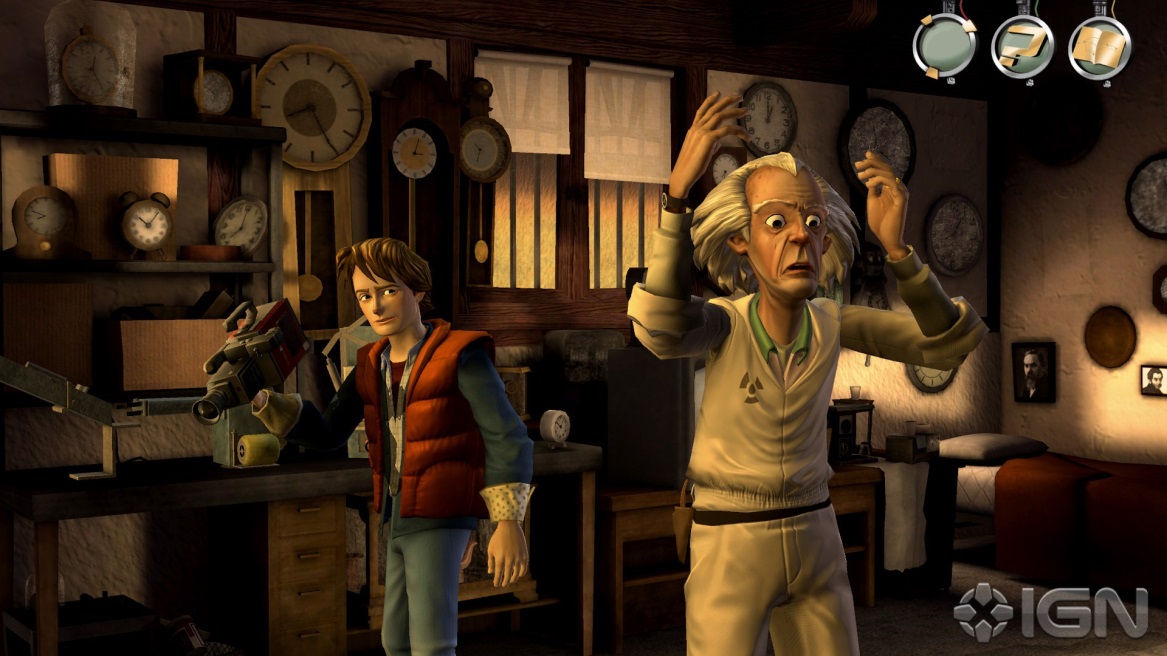 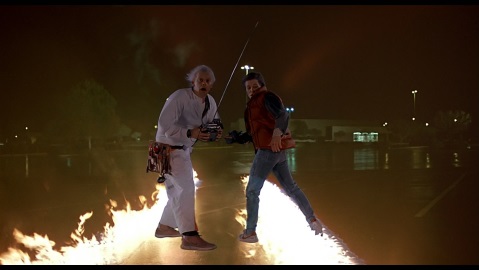 The End of This Part
End